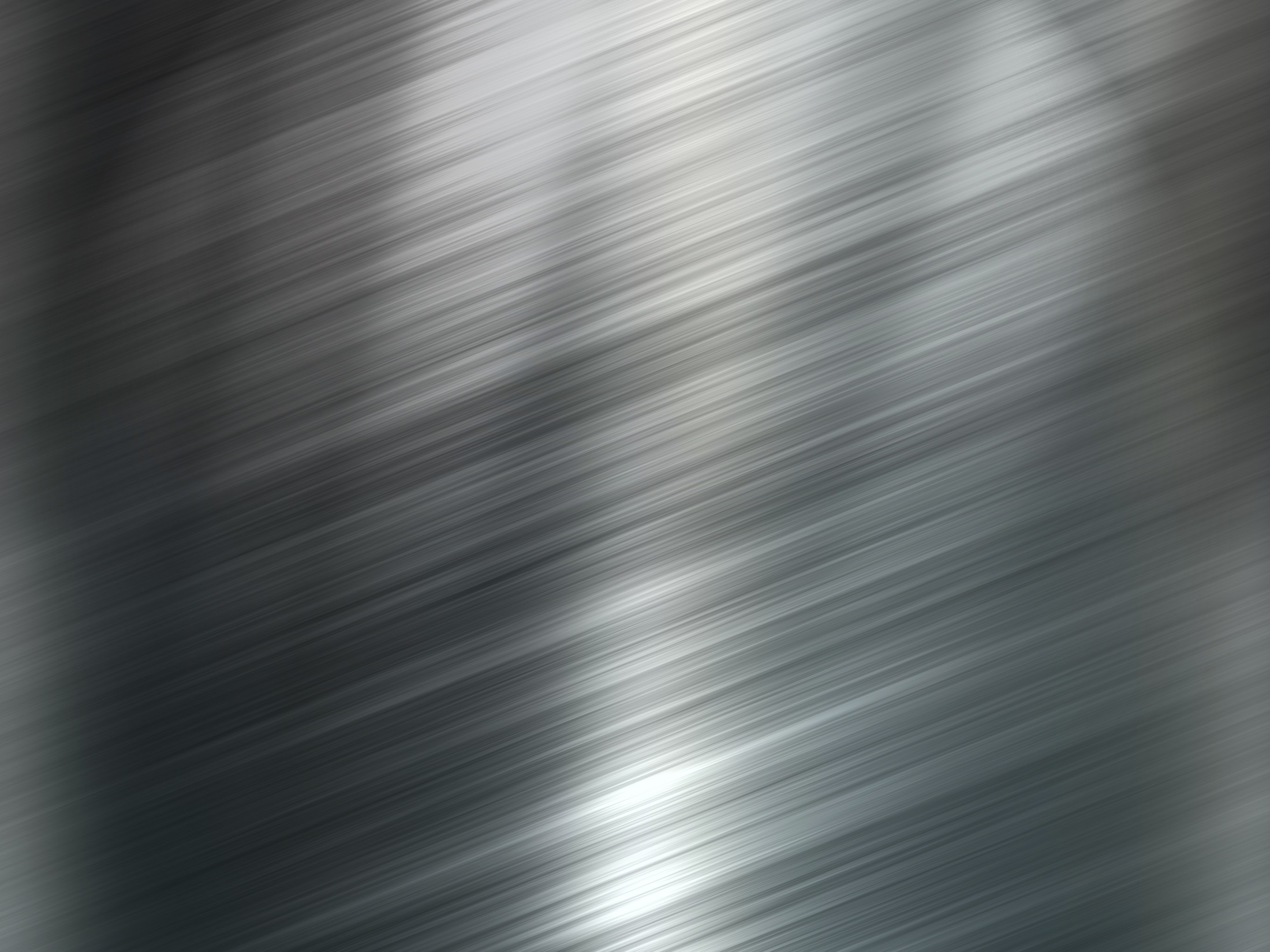 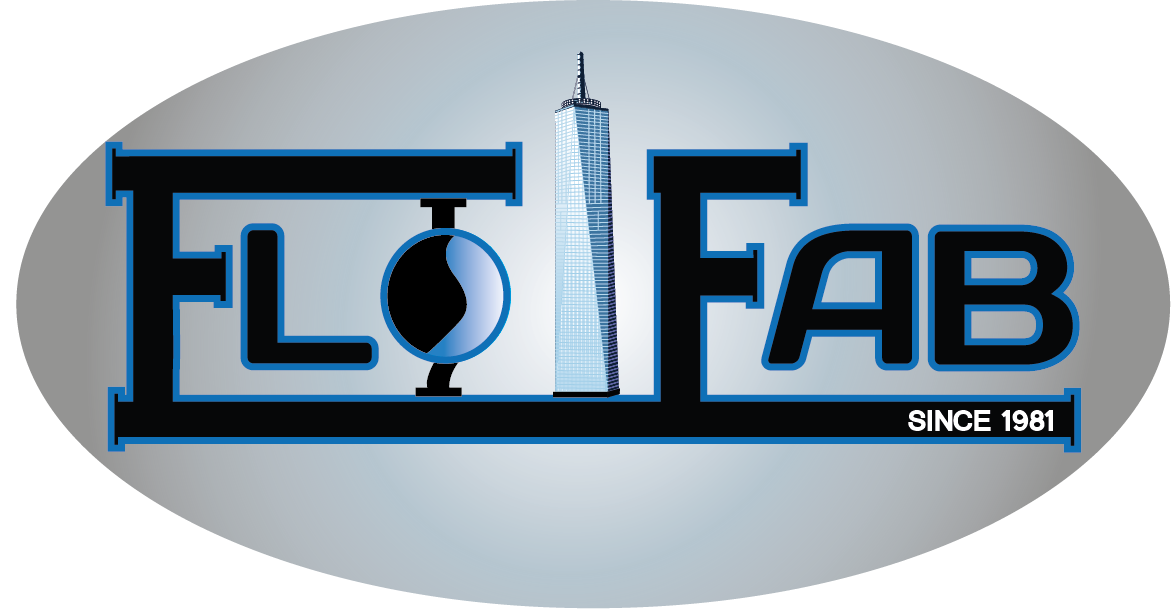 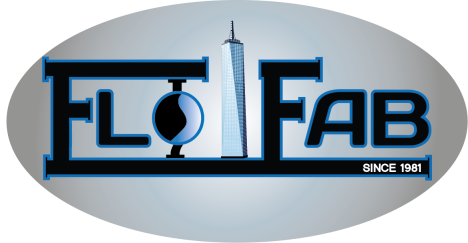 Sensorless Pump Control
Product
Open-loop control of differential pressure (head) without a pressure feedback



Constant or proportional head control optional
Simple flow-meter functionality
Slide 2
05/05/2016
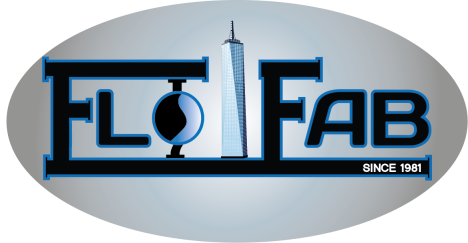 How to do...
Controller structure based on internal power measurement
Slide 3
05/05/2016
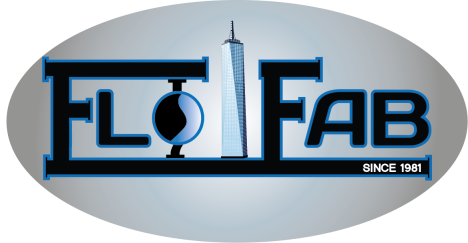 Advantages
No loose  components (sensor, hanging wires,....etc.) One single piece for immediate site installation.
No sensor needed.
Constant pressure or increasing pressure with flow.
Tuning on site not needed.
Sensorless Pump Control
Slide 4
05/05/2016
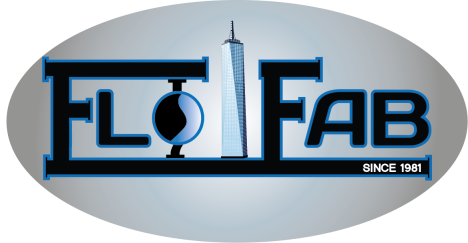 The Flo Fab Solution:
Possible	            Limitations		     Not possible
Slide 5
05/05/2016
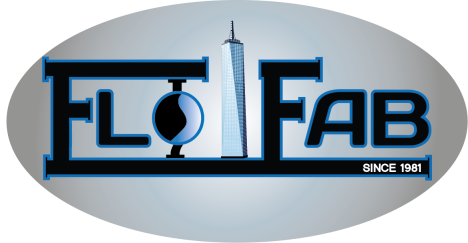 The Flo Fab Solution:
High precision of pressure ( +/- 5 % ) by means of patent pending motor temperature compensation (Depends on pump and system design).
Stable control by means of 3-point controller with I feed back.
Easy download of pump data via PC programme and serial link.
Flow estimate ( +/- 3 % ).
Setting of pressure on site by means of: Pot meter, 0/4 - 20 mA, 10 V or serial link.
Head at min. and max. flow can be set individually.
PC tools which compress up to 10 sets of pump H-Q-P-n data by means of “Least square fit”.
High efficiency.
Slide 6
05/05/2016
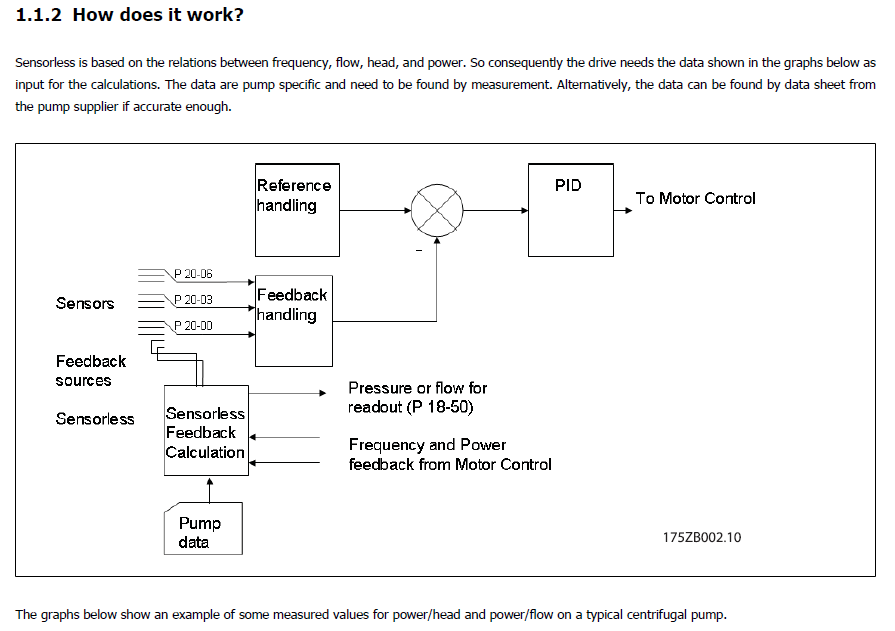 Slide 7
05/05/2016